タイピング指導用　キーボード　赤
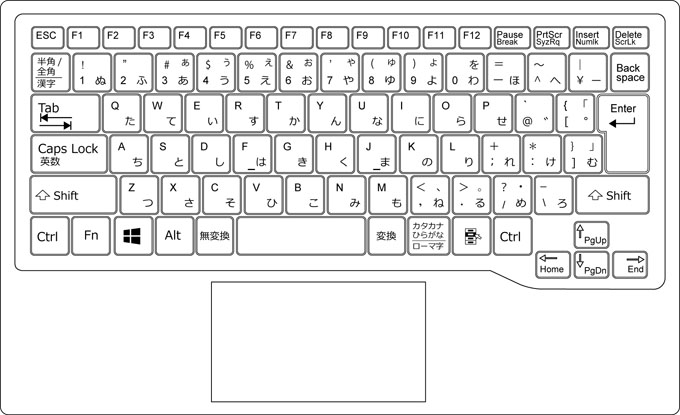 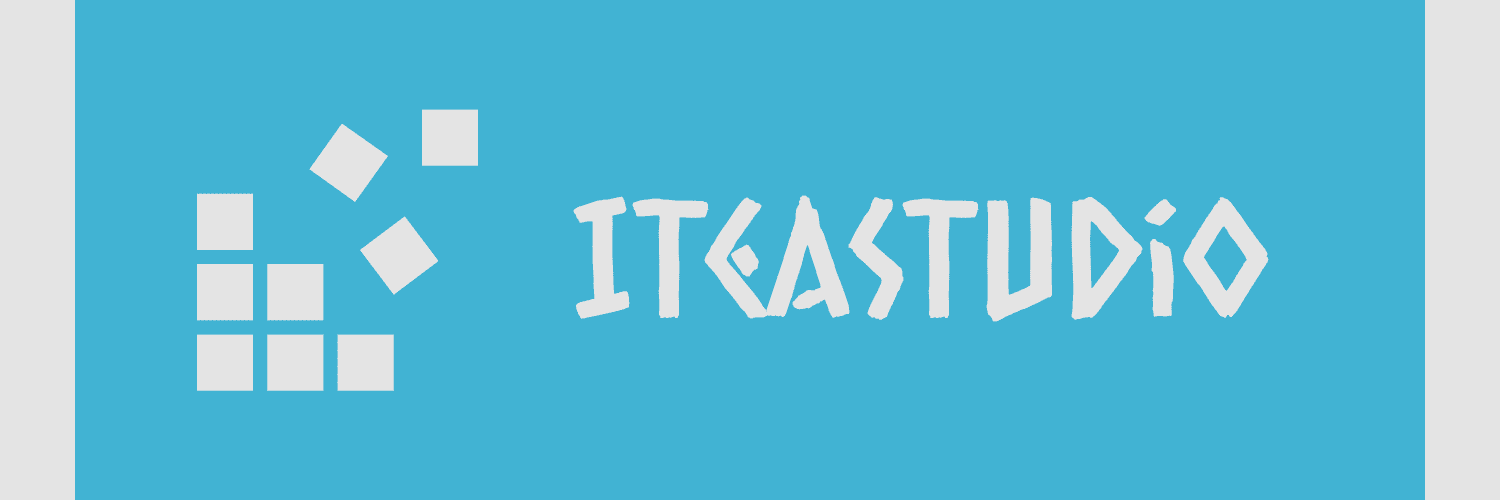 IteaStudio「情報セキュリティ for Students」2021年6月　　　https://iteastudio.com/